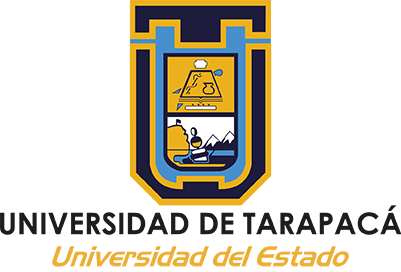 Mouse-View
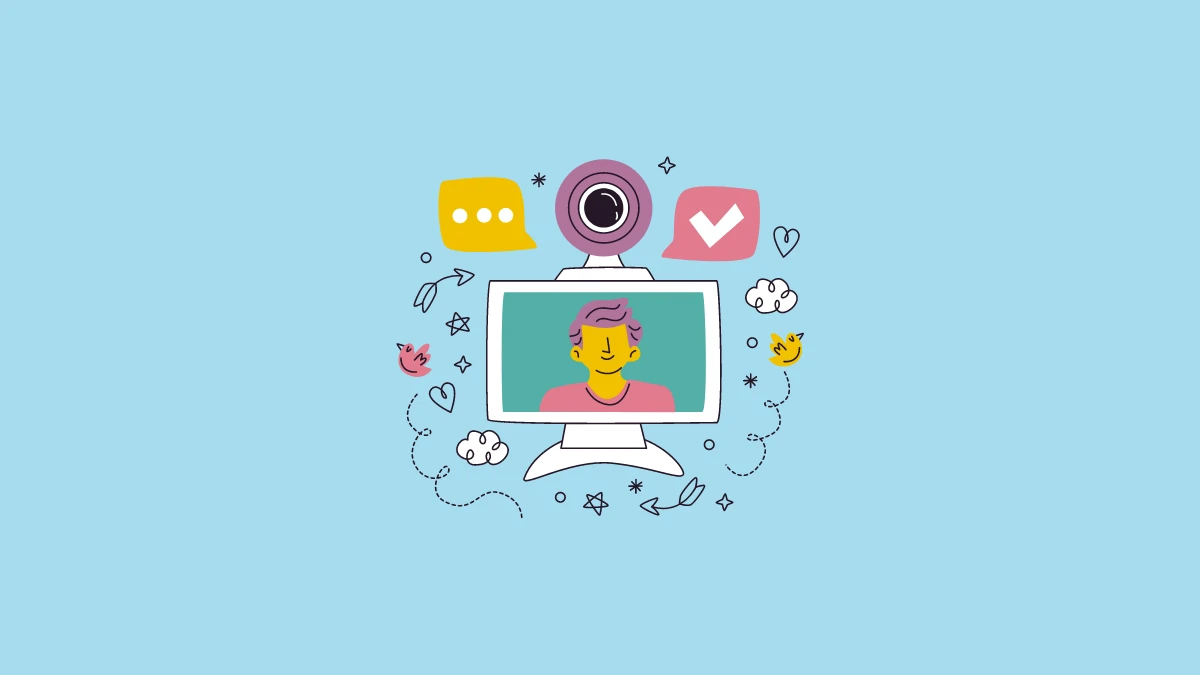 Presentación 1
Integrantes: Sebastian Muñoz
Dylan Choque
      			Eduardo Apata
 			Nicolas Osorio
Profesor: Diego Aracena Pizarro
Curso: II-semestre 2022
Asignatura : Proyecto II
Introducción
Este proyecto tiene como objetivo ser un apoyo para las personas con discapacidades motrices, para esto se pretende hacer uso de tecnología de Gaze-tracking.
En esta presentación abordaremos:
Panorama General
Organización del Proyecto
Planificación de los procesos de gestión
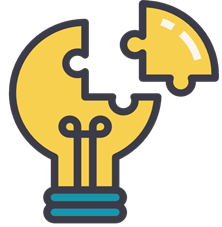 Escenario del Problema
Escenario de la Solución
Propósito
Alcance
Objetivo General
Objetivos Específicos
Suposiciones
Restricciones
Entregables del Proyecto
Panorama General
Escenario del Problema
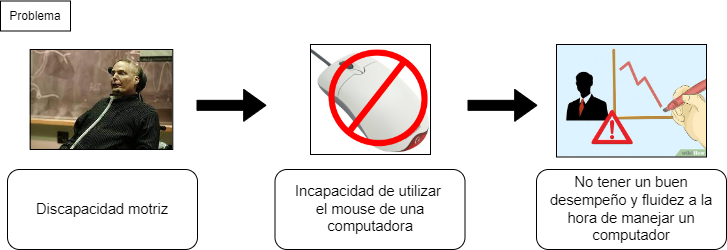 Escenario de la Solución
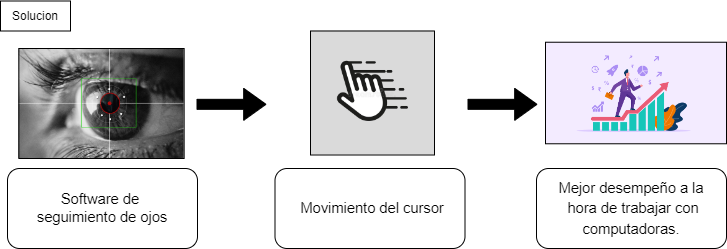 Propósito
Con la realización de este proyecto se creará una aplicación para computadoras con acceso a cámara que permita interactuar con el cursor usando solamente el movimiento de los ojos.
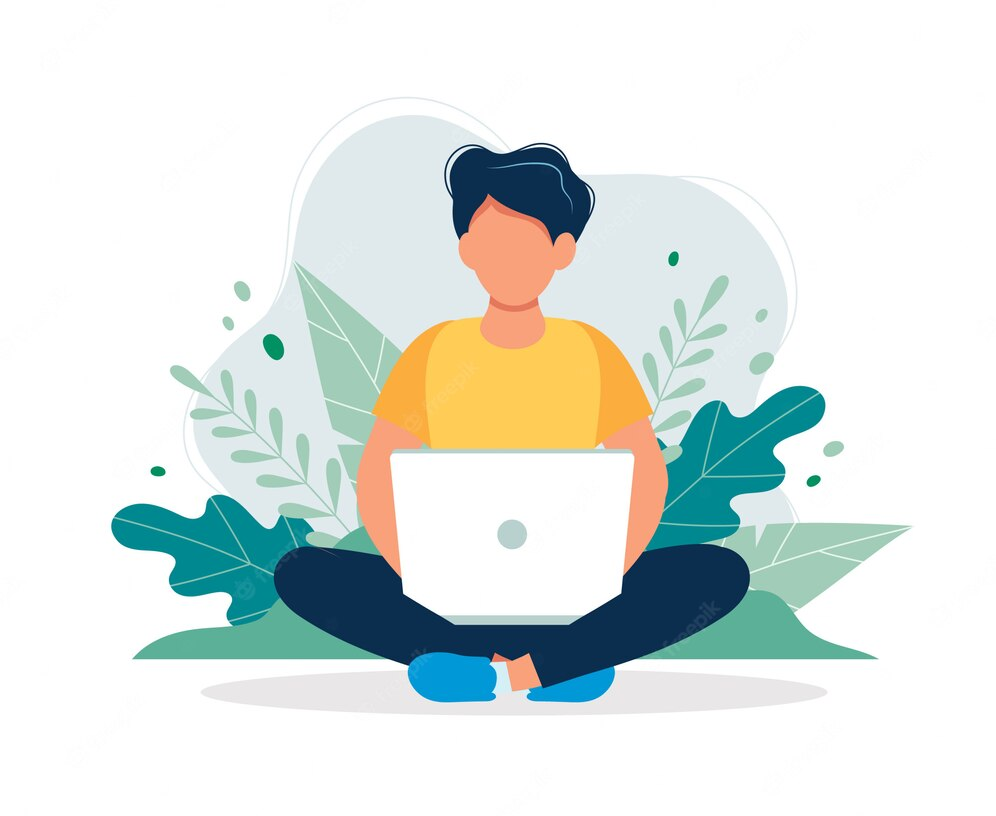 Alcance
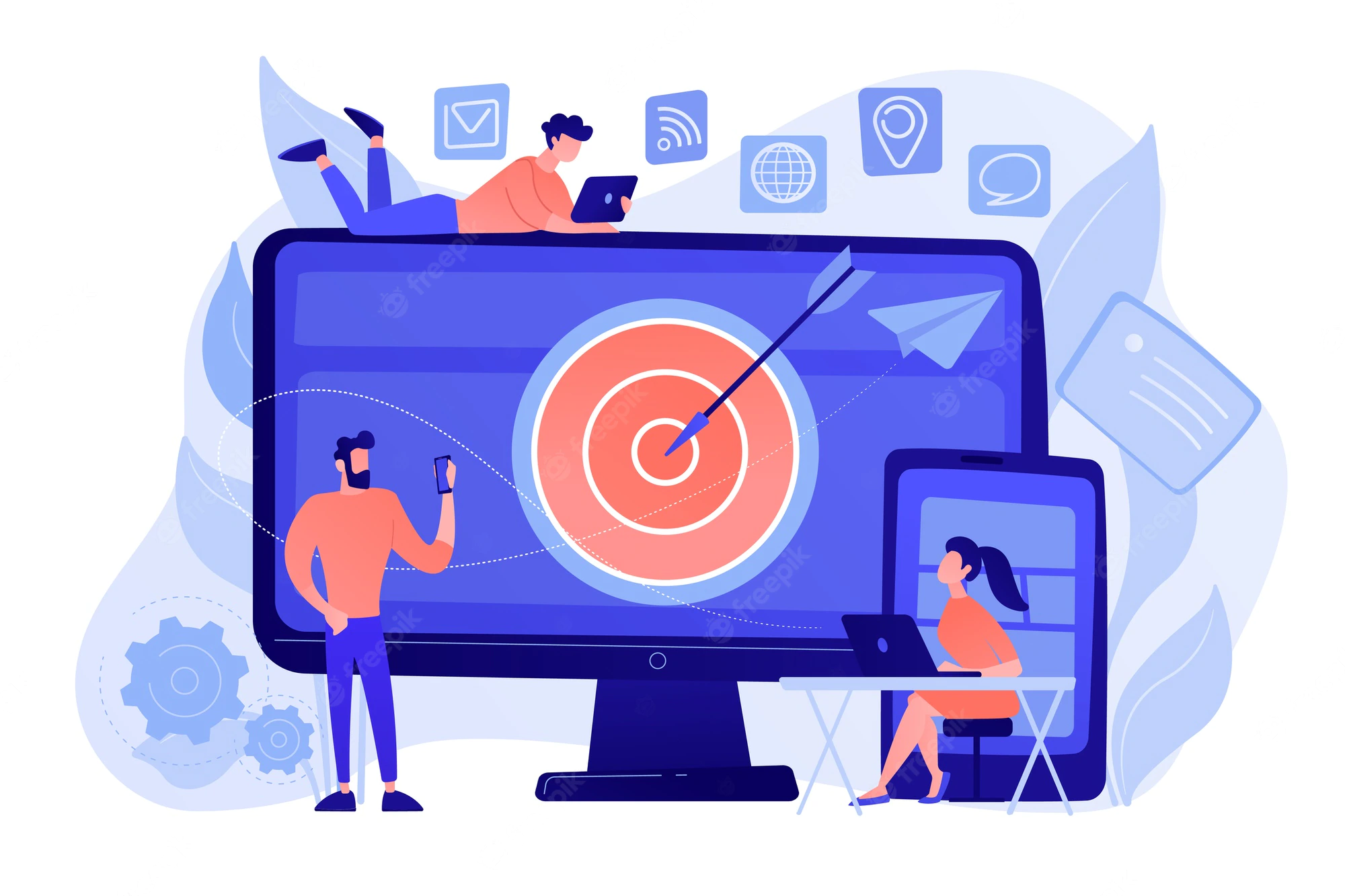 El software detectará dos tipos de movimiento, el movimiento de la pupila para manejar el cursor del mouse y el movimiento del párpado para hacer el click derecho o izquierdo.
El software usará la webcam del computador para poder detectar los movimientos.
Objetivo General
Desarrollar un software que permita reconocer el movimiento de los ojos y traducirlo al movimiento del cursor.
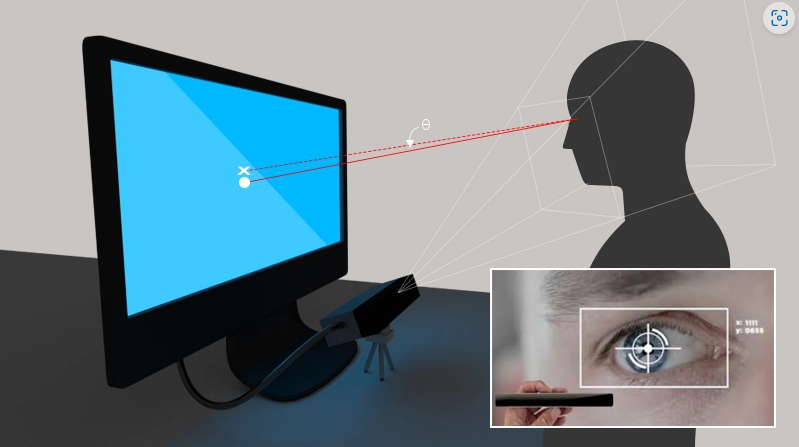 Objetivos Específicos
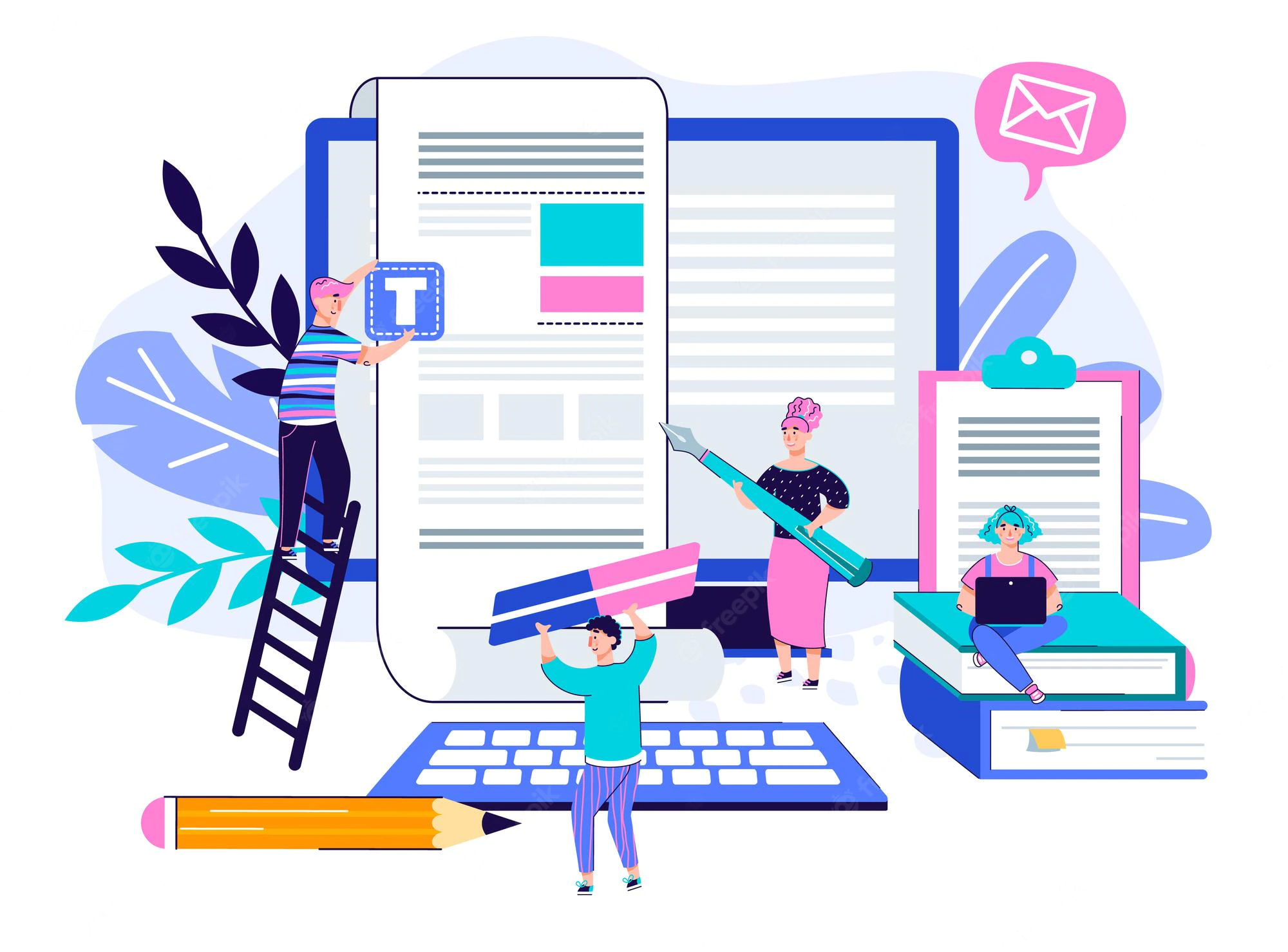 Investigar acerca de sistemas de detección y reconocimiento del movimiento de los ojos en tiempo real.
Interpretar el movimiento de los ojos para saber dónde está mirando el usuario e identificar si guiña con algún ojo.
Mover el cursor al lugar donde está mirando el usuario y hacer click cuando este último haga un guiño.
Probar y analizar el software desarrollado.
Suposiciones
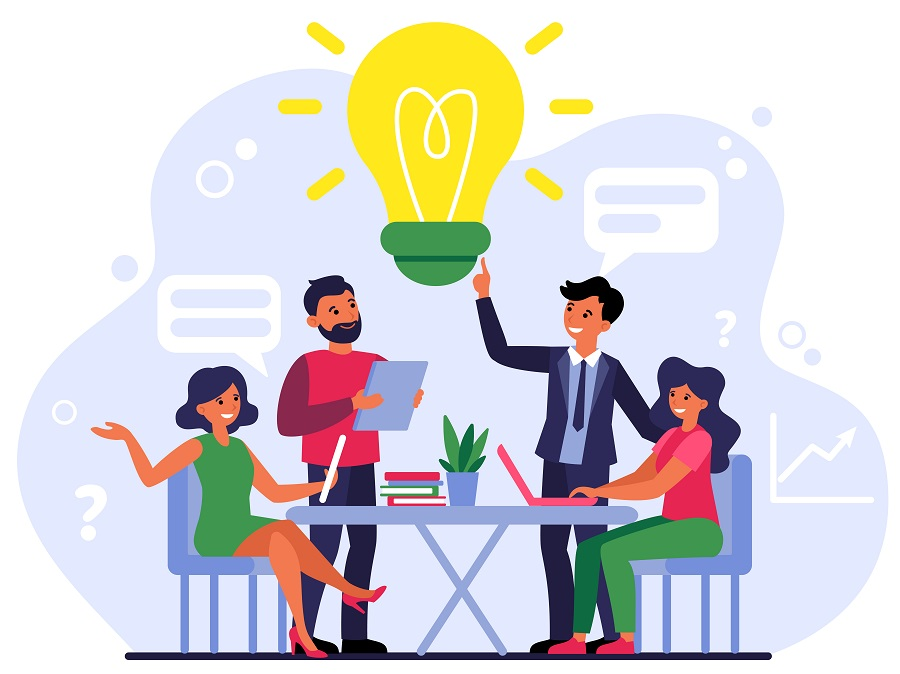 Se espera aumentar la productividad de las personas con discapacidades motrices incapaces de controlar un mouse normalmente, de la manera más eficiente posible y con alcance para todas las personas.
Restricciones
El sistema debe contar con acceso a la cámara web.
El sistema debe ser implementado en una computadora.
El sistema no debe ocupar muchos recursos para no sobrecargar la RAM.
El proyecto debe ser terminado en un semestre académico.
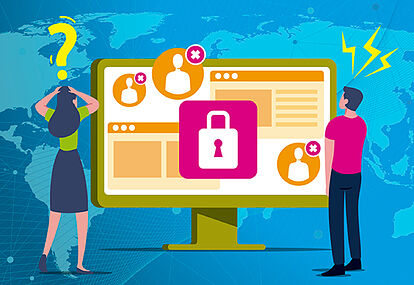 Entregables del Proyecto
Presentación del escenario experimental.
Informe I.
Informe II.
Informe final.
Bitácoras semanales.
Wiki de proyecto.
Producto final.
Presentación Final.
Manual de Usuario.
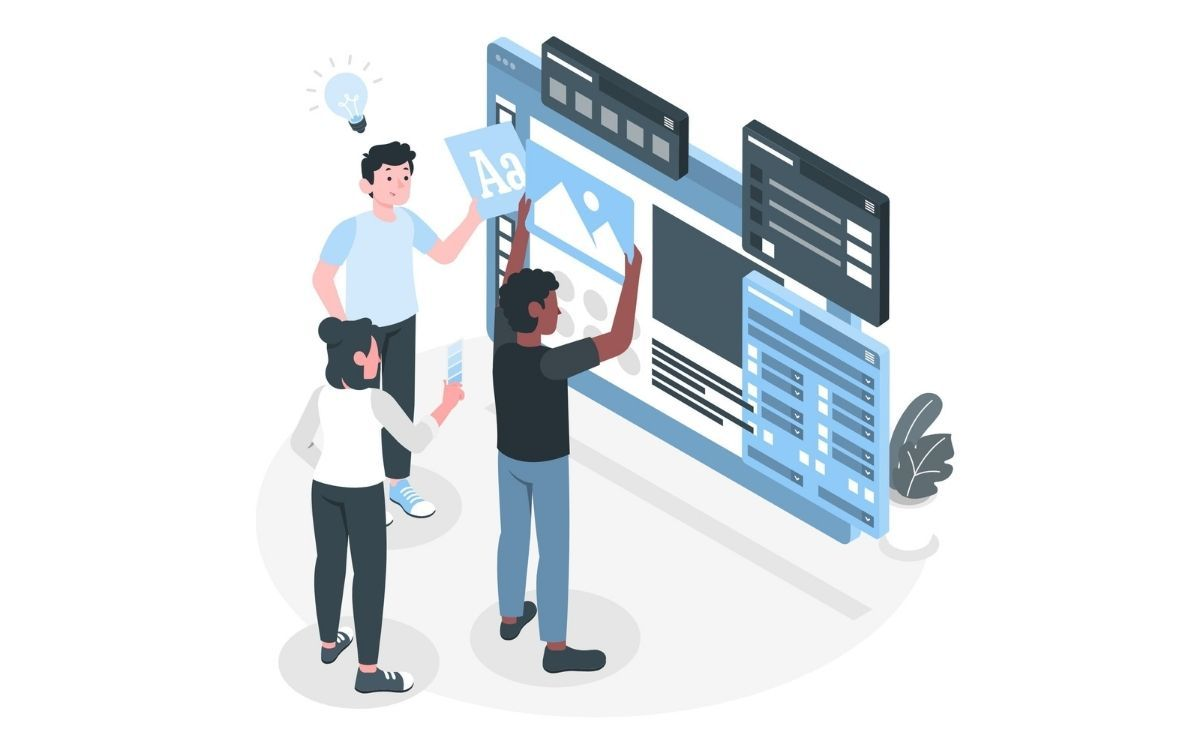 Personal y entidades internas
Roles y responsabilidades
Mecanismos de Comunicación
Organización del Proyecto
Personal y entidades internas
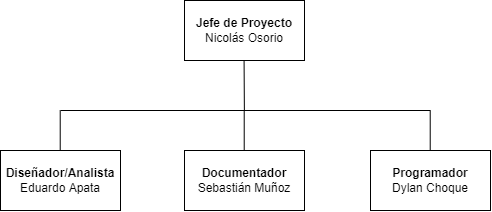 Roles y responsabilidades
Mecanismos de Comunicación
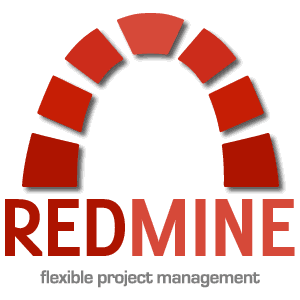 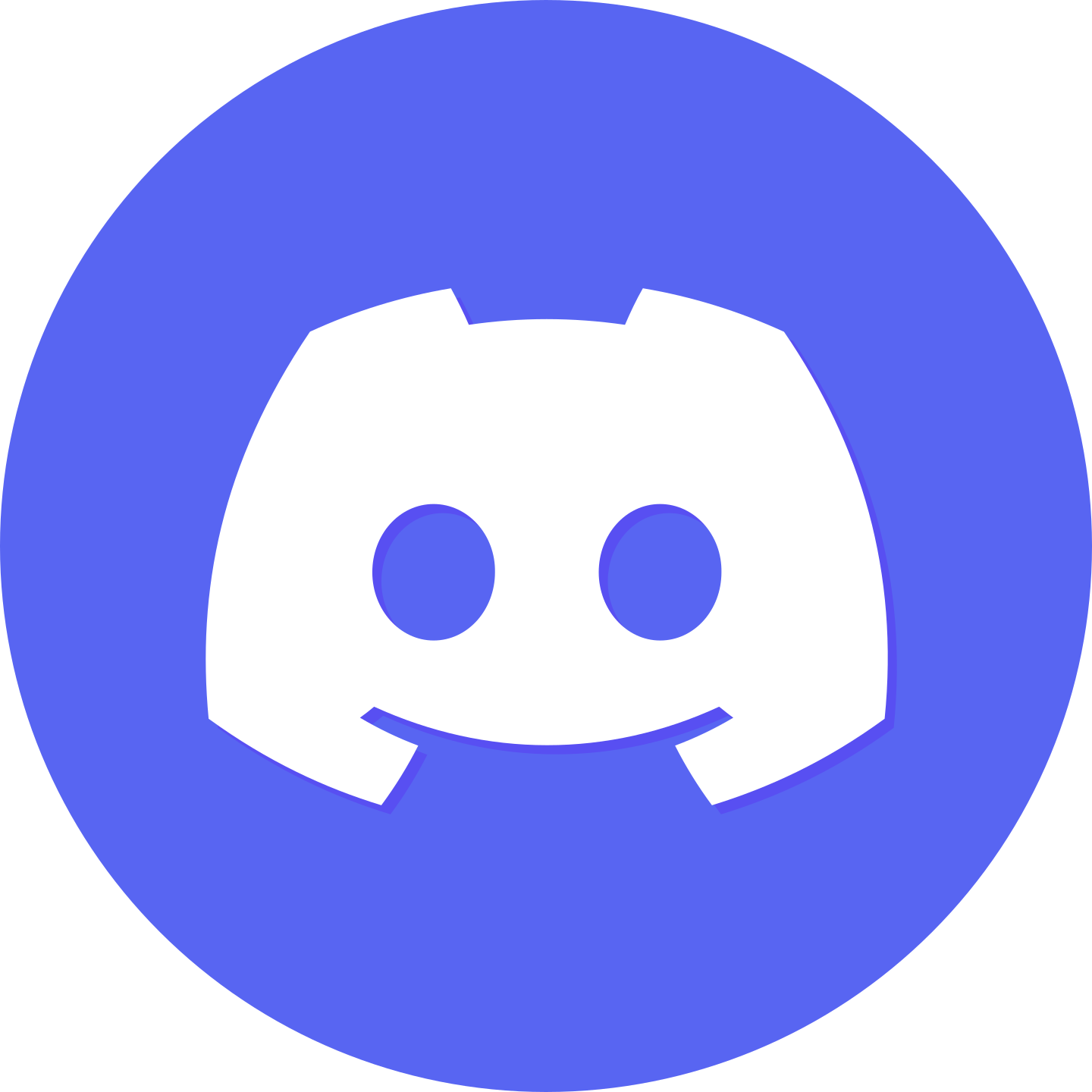 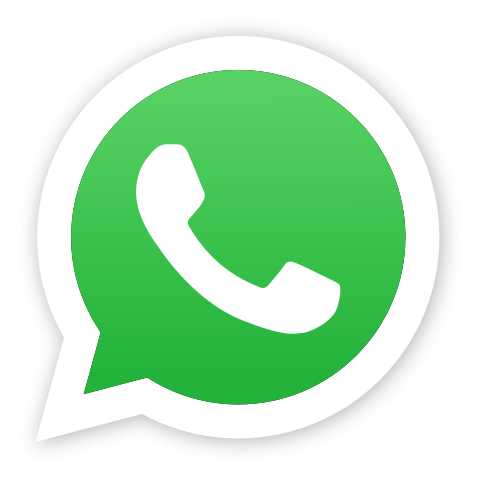 Discord
Medio de comunicación
principal
Whatsapp
Medio de comunicación rápido
Redmine
Medio de comunicación entre el grupo de proyecto y el profesor
Planificación de estimaciones
Planificación de Recursos Humanos
Actividades de trabajo
Asignación de tiempo
Carta Gantt
Planificación De Riesgos
Planificación de los procesos de gestión
Planificación de estimaciones
Planificación de Recursos Humanos
Jefe de proyecto: Este proyecto debe tener un líder de proyecto para guiar al grupo, aun así todos los integrantes son responsables de sus actividades asignadas para cada uno.
Programador: Todos los integrantes tienen el sub-rol de programador, algunos se enfocarán más en la lógica y otros la revisión de esta misma. El jefe programador se encargará de monitorear los cambios hechos al código del programa. 
Documentador: 2 personas como máximo tendrán la tarea de subir los entregables a la plataforma redmine.uta.cl para la revisión del profesor en el sitio.
Diseñador o Analista: Solo una persona se encargará del bosquejo del software y además de apuntar los elementos tecnológicos necesarios para el proyecto.
Costo Total de Proyecto
Actividades de trabajo
Actividades de trabajo
Asignación de tiempo
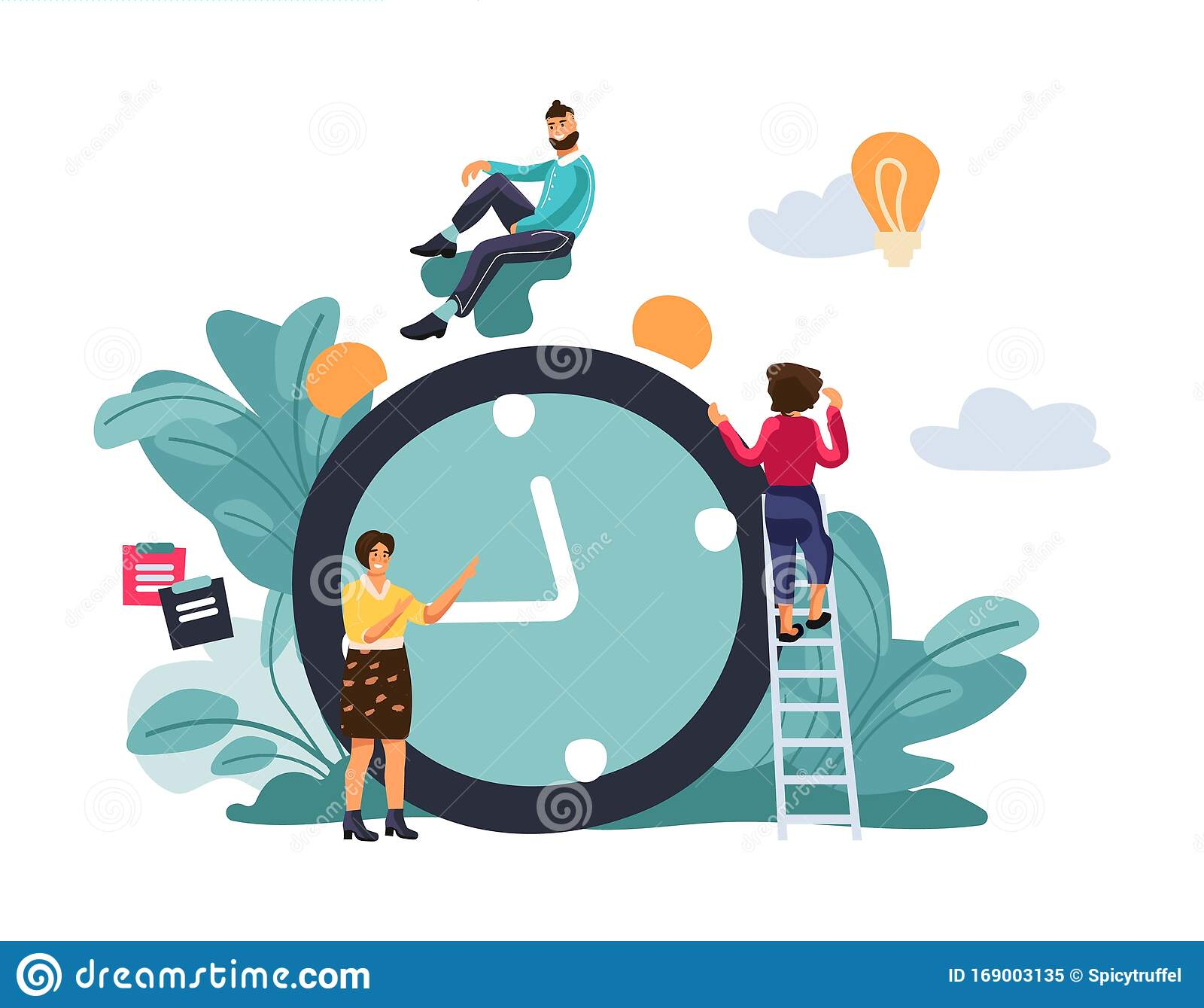 Planificación del proyecto: Desde la semana 2 hasta la semana 5
Desarrollo y Ejecución del proyecto: Desde la semana 6 hasta la semana 14
Cierre del proyecto: Desde la semana 15 hasta la semana 16
Carta Gantt
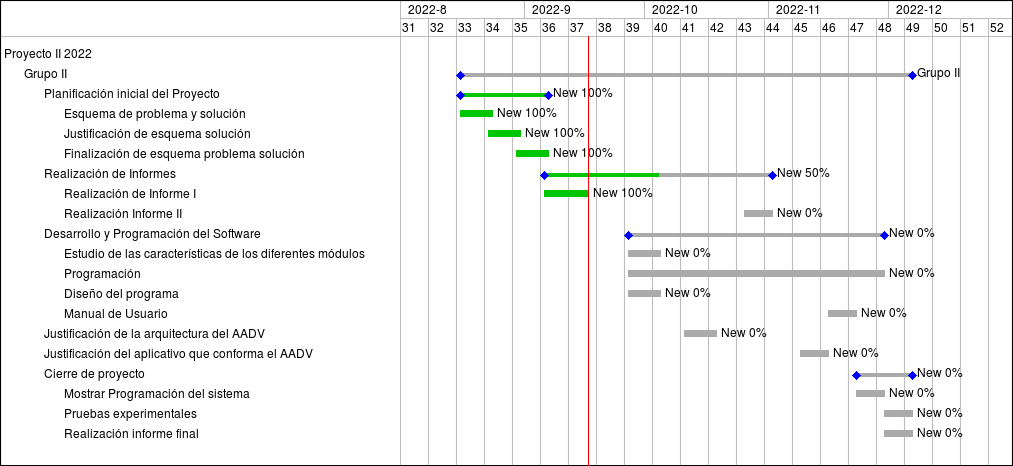 Planificación De Riesgos
Planificación De Riesgos
Conclusiones
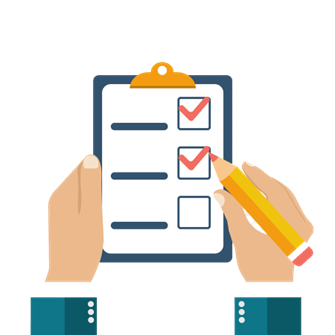 Como conclusión hemos concluido que la planificación antes de empezar cualquier proyecto ayuda a tener una mejor visión del proyecto en general, y a medida que las semanas van transcurriendo se puede notar cómo se facilita implementar objetivos y asignar roles. 
Además agiliza el tiempo para  organizar mejor las actividades y/o tareas a realizar por cada integrante del grupo.
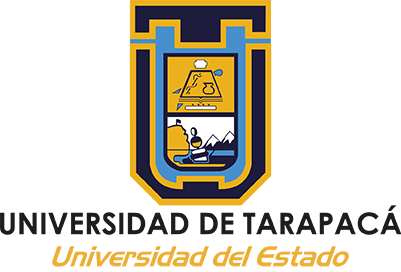 Mouse-View
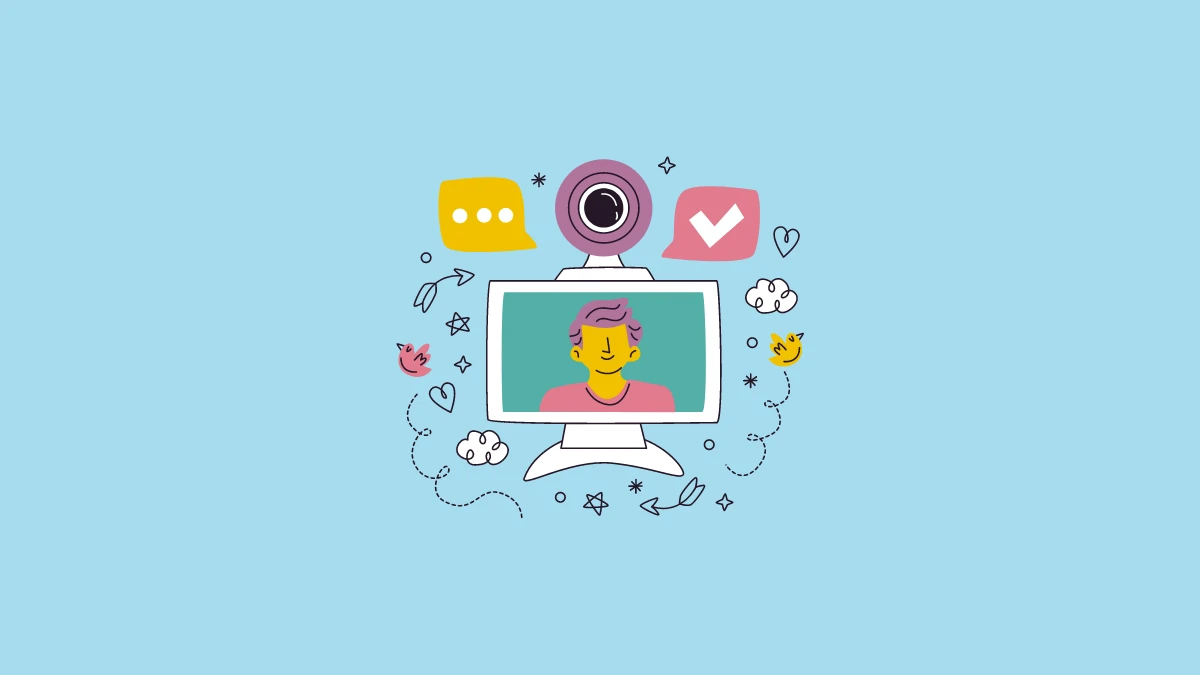 Presentación 1
Integrantes: Sebastian Muñoz
Dylan Choque
      			Eduardo Apata
 			Nicolas Osorio
Profesor: Diego Aracena Pizarro
Curso: II-semestre 2022
Asignatura : Proyecto II